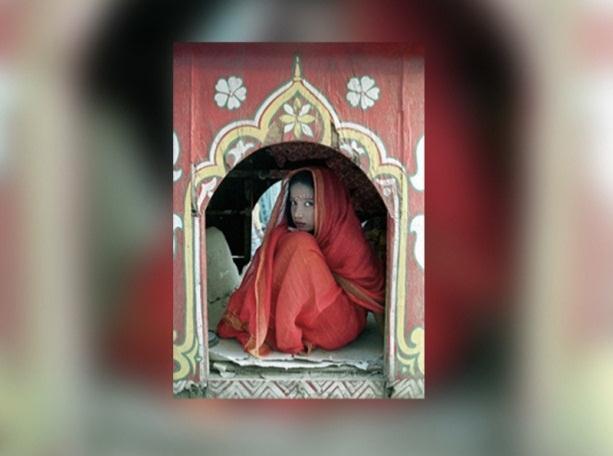 Welcome
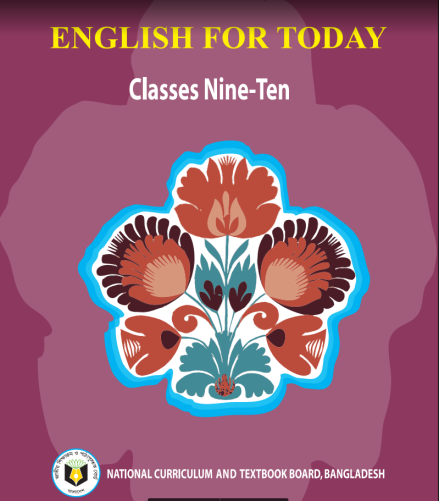 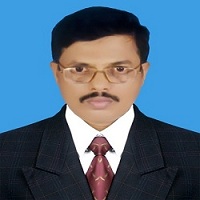 Md. Saiful Islam Chowdhury
     Senior Teacher
    C.  J.  M  High School, 
 Mohara,  Chandgaon , Chattogram..
saifulcjm@gmail.com   Mob: 01991945882
ENGLISH FOR TODAY
Class :  Nine-Ten 
Unit-Four
Time: 40 minute
Look at the picture
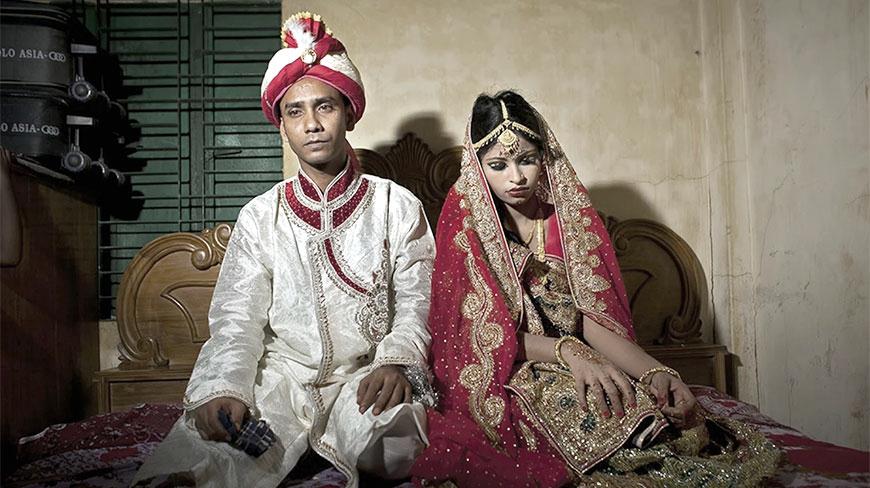 Do you think it is a social problem?
What is the name of this problem?
CHILD MARRIAGE
Today our Lesson is
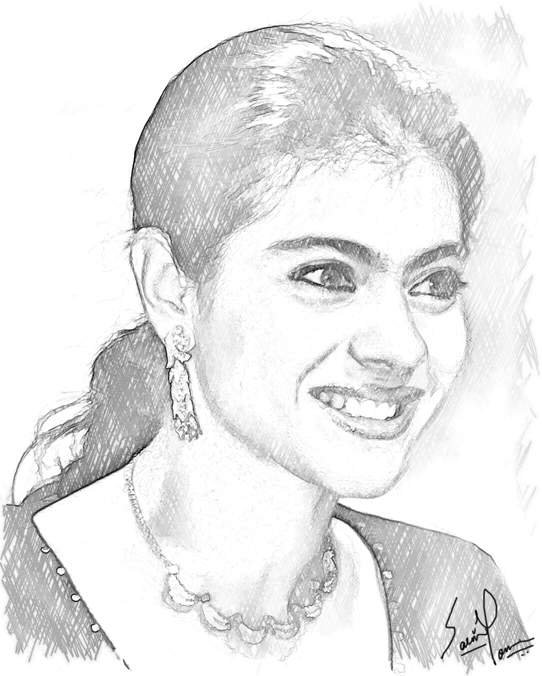 THE STORY OF LIPI
Unit-Four, Lesson – Four
Learning outcomes
After completing the Lesson students will be able to –
1. Read and understand texts through silent reading;
2. Ask and tell about problem;
3. Seek and give suggestions;
4. Listen for specific information;
5. Narrate something in writing .
Listen the text attentively.
Teacher’s Model reading.
In the next class Ms Chowdhury tells her students the story of Lipi.
The year before last, Lipi, a 14-year old girl was in class 9 in a rural school in Rangpur . Lipi is the eldest of five children– three daughters and two sons. Their father is a day labourer working on other people’s land and  mother is a homemaker and a part-time worker at other people’s homes. The parents, particularly the mother ,found it real difficult to raise five children on the small income the father could earn. Perhaps  that is why Lipi’s  father wanted to marry her off. But Lipi was not ready to accept what her parents wanted to impose on her. She wanted to pursue her education . Her mother stood by her, though secretly. When her father arranged her marriage with Tara Mia the only son of a farmer in the same village, she became greatly upset. Tara Mia  was a widower-illiterate , but well off  His father had a few acres of arable land and was influential in the village .The marriage seemed to be inevitable.
Student’s Model reading.
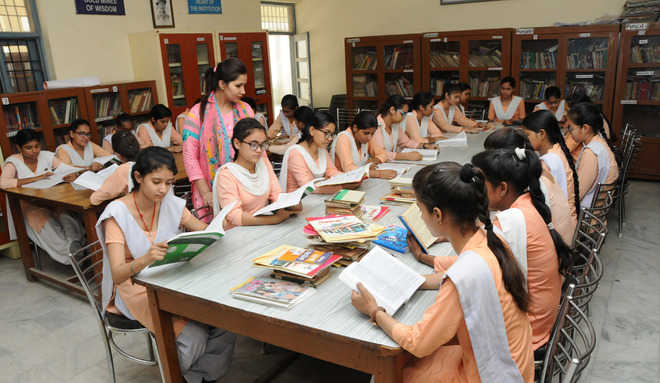 Go to the section “B” and start silent reading.
Vocabulary
Key word
Impose
force
Meaning:
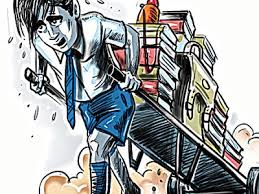 His boss imposed too much work on him.
Vocabulary
Key word
Secretly
Meaning:
Covertly
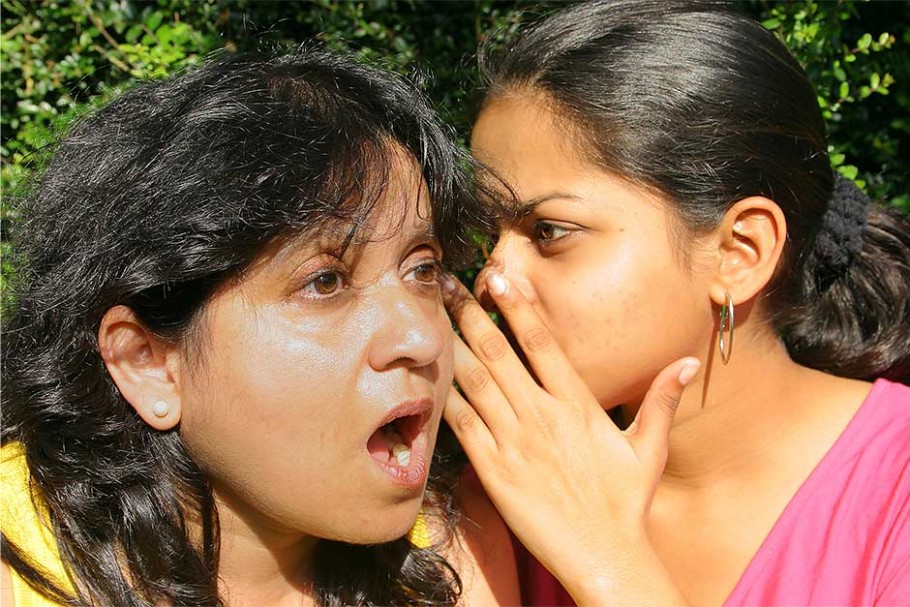 Rima told Shima about the matter secretly.
Vocabulary
Key word
influential
Meaning:
prominent
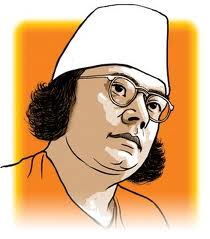 As a writer, Kazi Nazrul Islam was hugely influential.
Vocabulary
Key word
Upset
Distressed
Meaning:
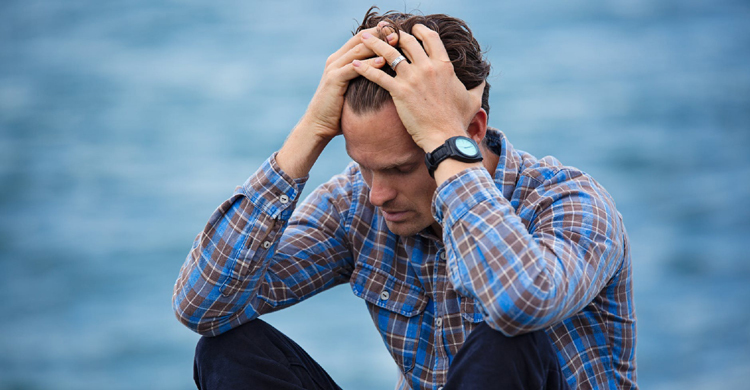 He is feeling upset
Vocabulary
Key word
Arable
Meaning:
Cultivable
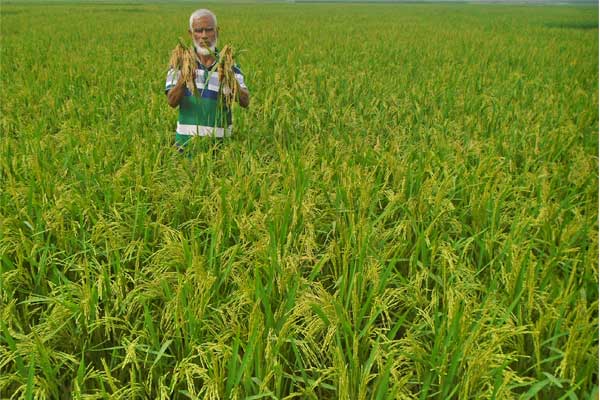 Most of the farmers grow arable crops.
Choose the correct answer from the alternative.
1. Lipi was a _______ student.
a) primary
b) Higher secondary
c) secondary
d) university
2. Lipi had _____ sisters and two brothers.
b) one
a) Two
c) three
d) four
Choose the correct answer from the alternative.
3.What is the closest meaning of ‘raise.’?
b) rear up
a) lift
c) nurture
d) elevate
4. Her father was a_____________
a) trader
b) Wage earner
d) carpenter
c) businessman
Choose the correct answer from the alternative.
5. 5. Lipi’s mother is a__________?
b)labourer
a) Service holder.
c)seamstress
d)homemaker.
6. Lipi wanted to______her education.
a) discontinue
b) utilze
d) pause
c) continue
Lipi’s parents have four more children.
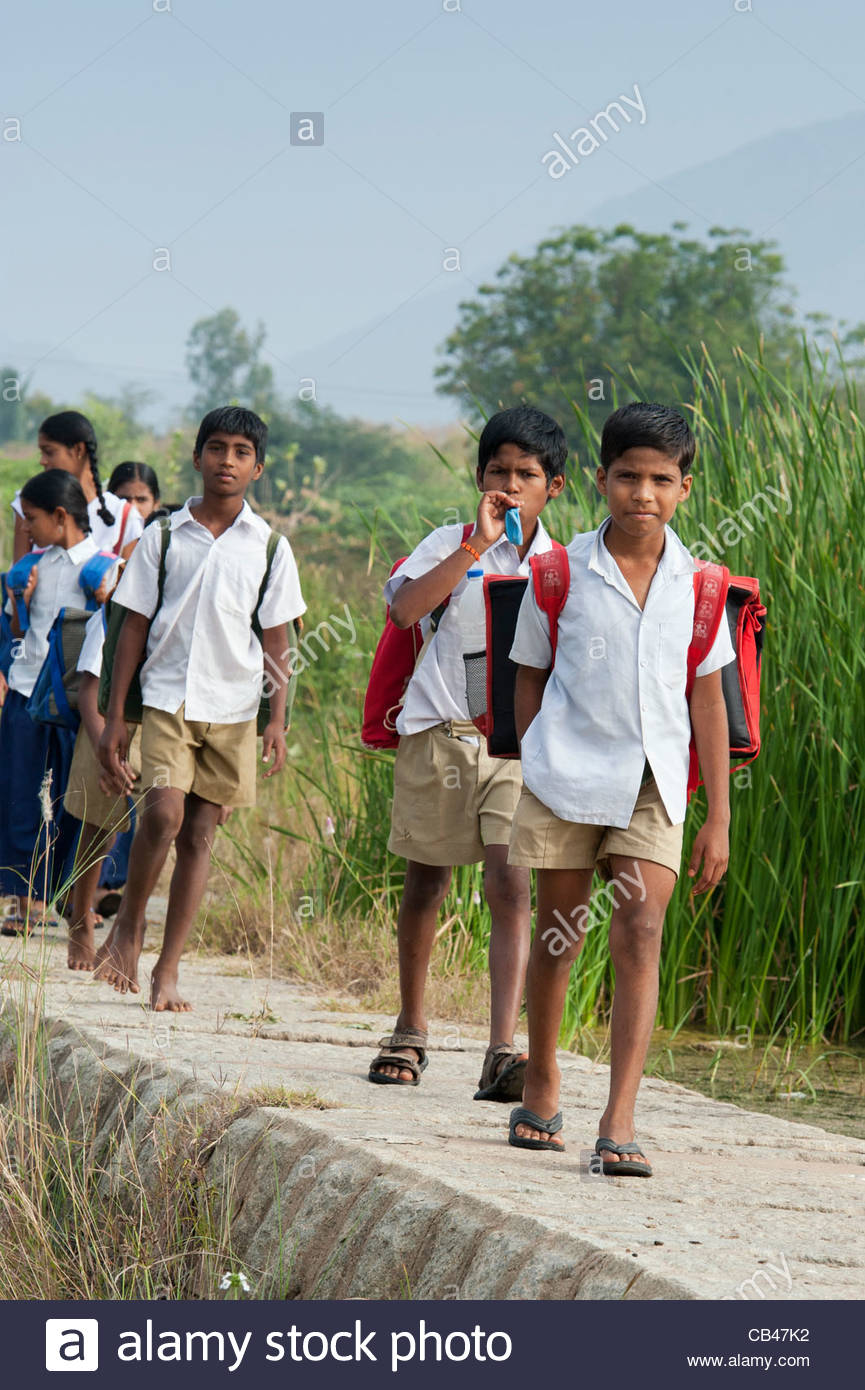 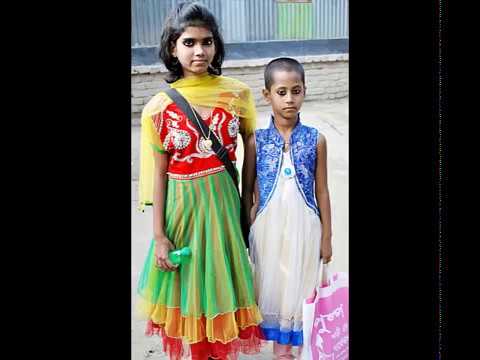 Lipi is the eldest child of her parents,. Her parents have four more children. Two of them are sons and two others are daughters.
Individual work
a) Who is Lipi ?
a)  Lipi is a teenage  student in a rural school in Rangpur.
b) How old is she?
b) She is 16 years old .
Lipi’s parents.
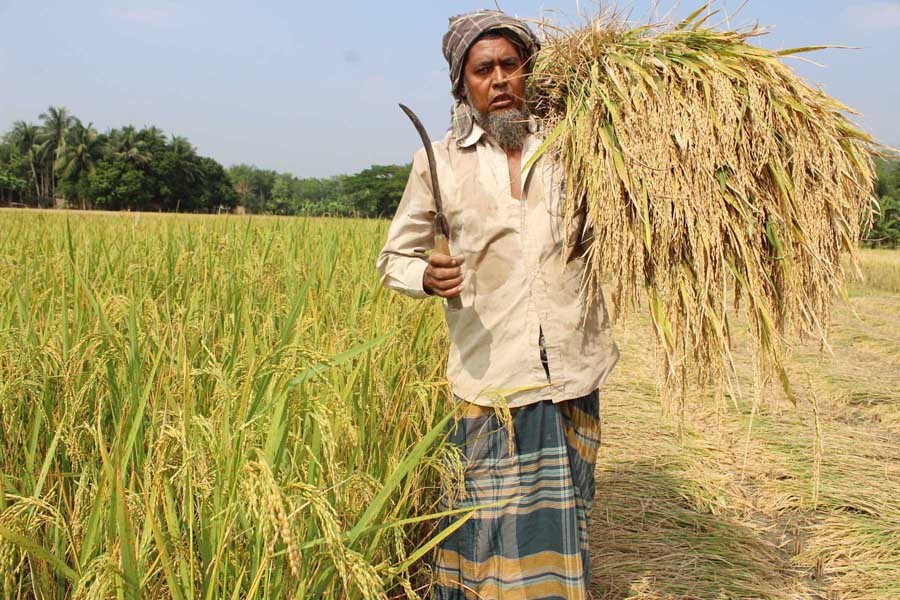 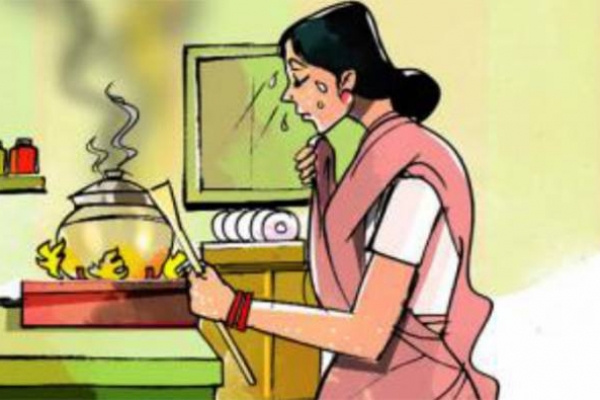 Lipi’s family is not well off Her father works as a day labourer on other’s land. Her mother works as a part-time worker at other people’s house. It was so  difficult For  Lipi’s  mother to manage the family with their very limited income . So Lipi’s  father wanted to marry her off.
Group Work.
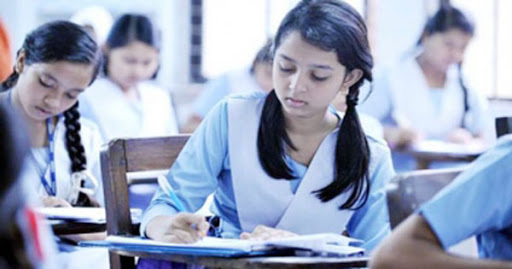 Discuss the social condition of Lipi’s parents.
Lipi was not ready to accept the proposal . Lipi first talked with her classmates and then with the Headmaster..
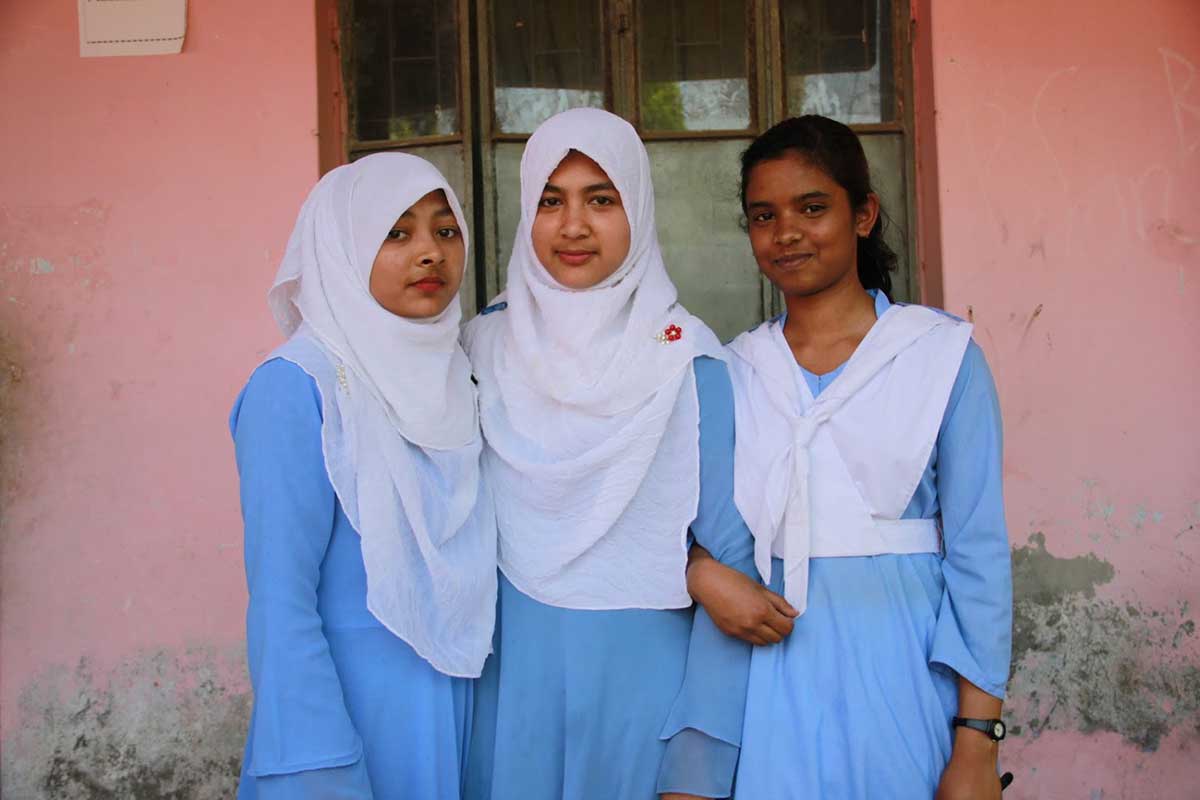 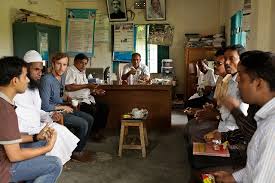 The Headmaster intended to arrange  a meeting because he wanted to stop the early marriage of Lipi . He knew  the consequences of  early marriage and so , he wanted to save her.
Read the passage carefully and answer the following  questions.
1. Why did bridegroom’s father think that Lipi would be very happy ?
2.How could  Lipi’s future shattered ?
3.Why did the Headmaster intended to arrange  a meeting ?
4.Describe the impact of early marriage on a girl in 2/3 sentences.
1. Why did bridegroom’s father think that Lipi would be very happy?
Bridegroom’s father thought that Lipi would be very happy because she would have everything- money , clothes , home and status in the society.
2.How could  Lipi’s future shattered?
If Lipi got married at her early age, her education would stop and it might shatter her future dream.
3.Why did the Headmaster intended to arrange  a meeting ?
The Headmaster intended to arrange  a meeting because he wanted to stop the early marriage of Lipi . He knew  the consequences of  early marriage and so , he wanted to save her.
4. Describe the impact of early marriage on a girl in 2/3 sentences.
The impact of early marriage on a girl may be very severe. An early married may have children at an early age of 15 or 16. It may cause constant health hazards to the girl.
Fill in the blanks with the correct words
four
sons
off
works
eldest
Lipi is the (a) ………… child of her parents. Her parents have (b)............ more children. Two of them are (c)............ and two others are daughters. Lipi’s family is not well (d)........... Her father (e)............. as a day labourer on other’s land. Her mother works as a part-time worker at other people’s house.
Evaluation
1) Why did Lipi’s father want to marry her off ?
Due to poverty Lipi’s father wanted to marry her off.
2) Why didn’t Lipi agree to get married?
Lipi wanted to pursue her education so she didn’t agree to get married.
3) Who is Tara Mia?
Tara Mia is the only son of a rich Farmer. He is widower, unconscious and uneducated man.
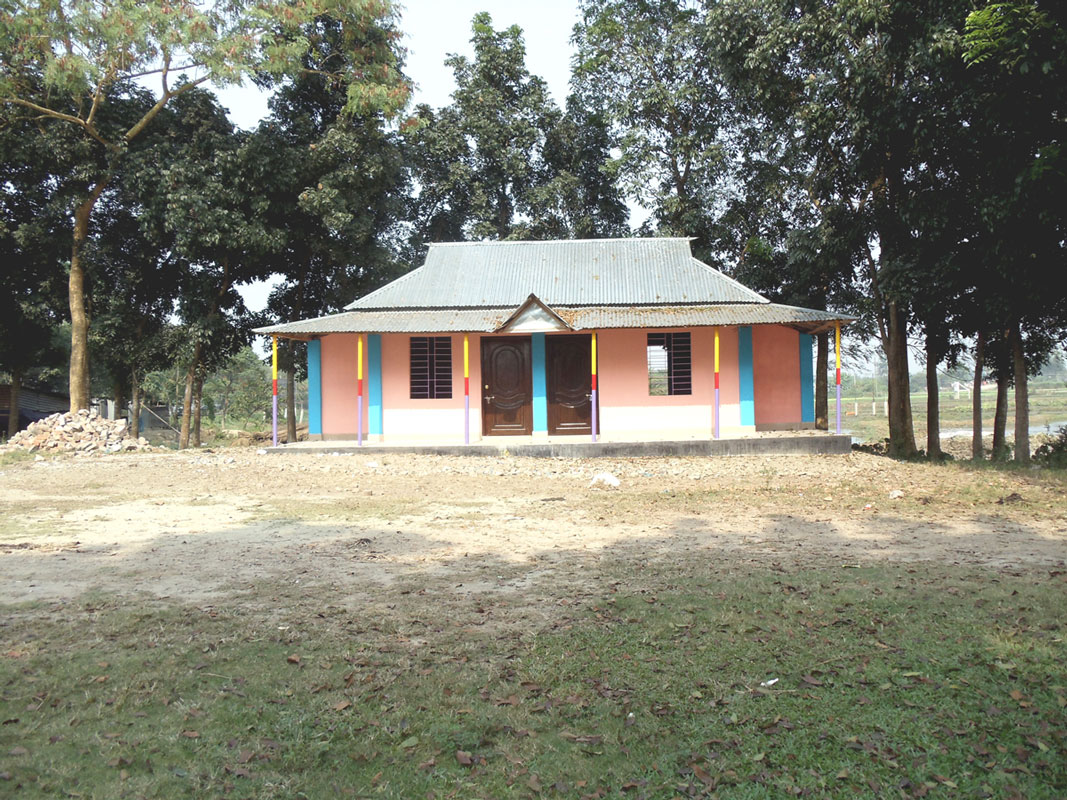 Home Work
Read the beginning of the story . Write ten new sentences to complete the story in a way  you would like.
Nahar , an 18 years old garments worker lives with her family in a slam. She dreams of having a life full of joy . One day  while going to her work place, she found  a piece of gold in front of the factory gate.
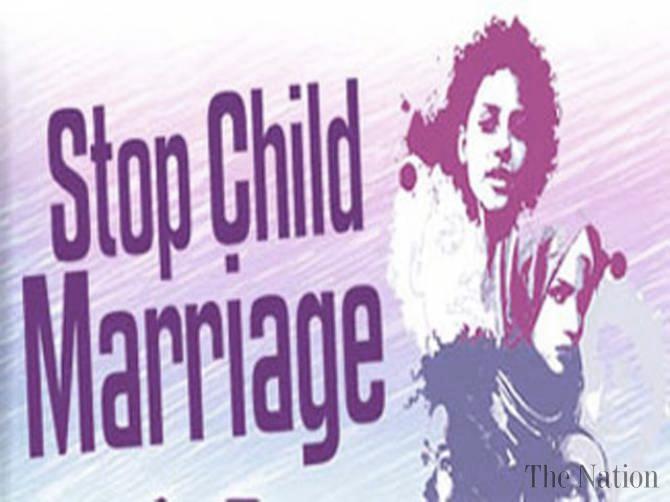 Thank  you all